Properties of Numbers
Properties of Numbers
May 2017
1H Q3
SAM
1H Q11
Nov 2017
2H Q3
SAM
2H Q7
Nov 2017
3H Q2
SAM
2H Q16
May 2018
1H Q3
SAM
3H Q3
Nov 2018
1H Q8
Prime factors/ HCF/ LCM
SAM 1H Q11
Properties of Numbers
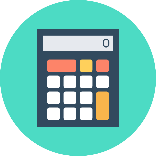 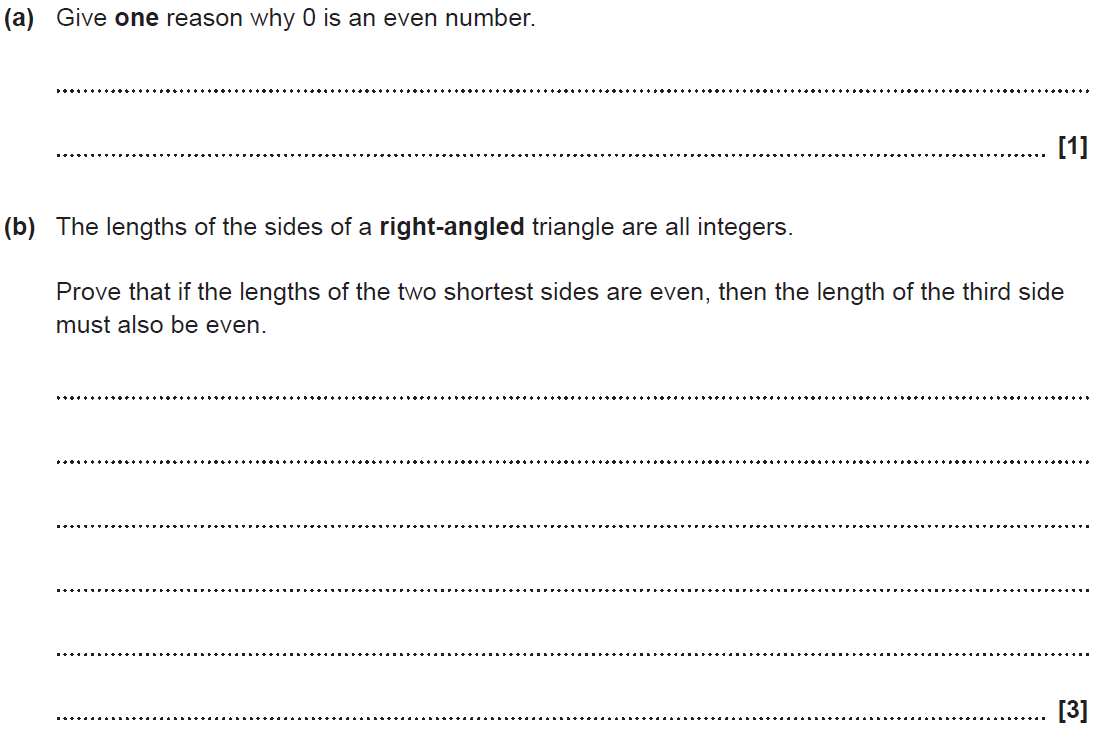 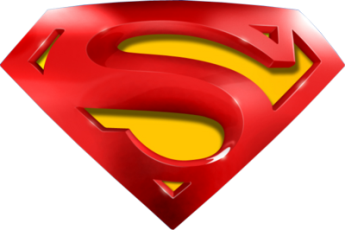 SAM 1H Q11
Properties of Numbers
A
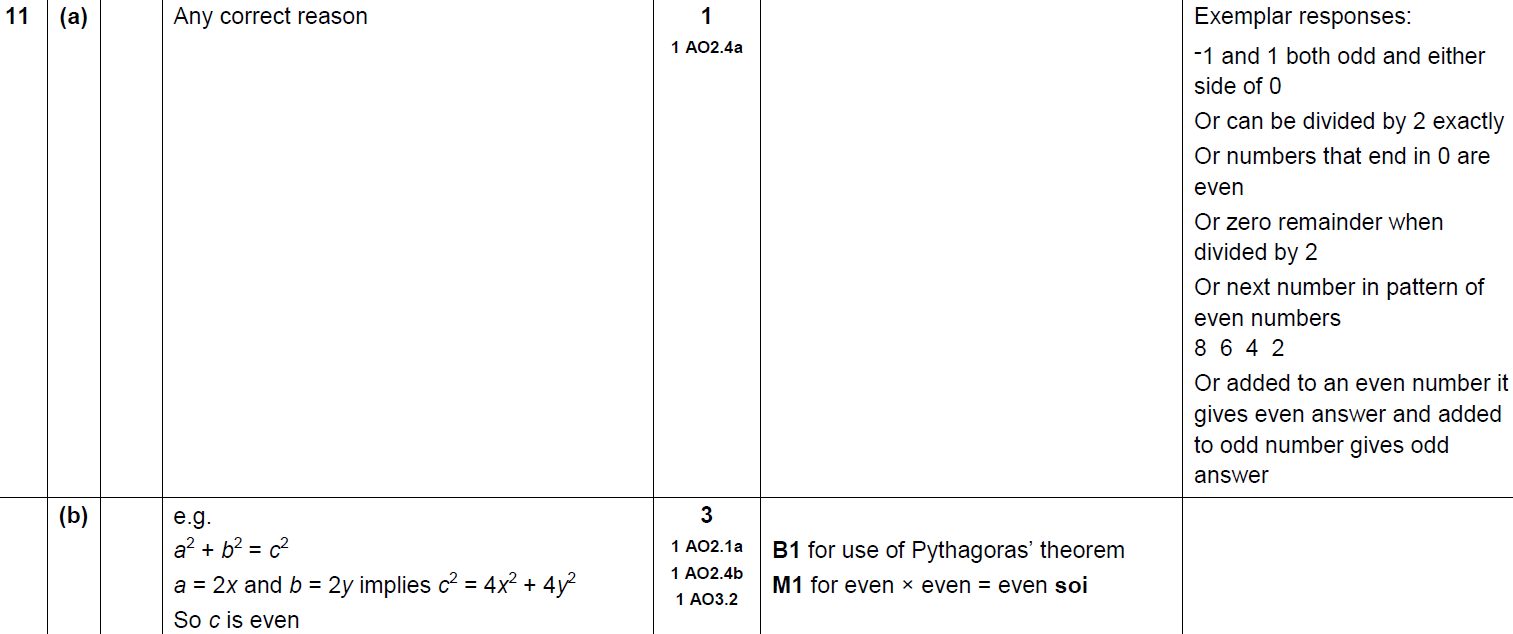 B
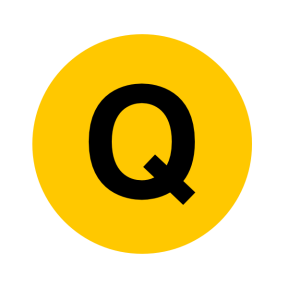 SAM 2H Q7
Properties of Numbers
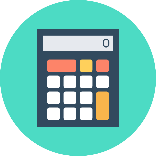 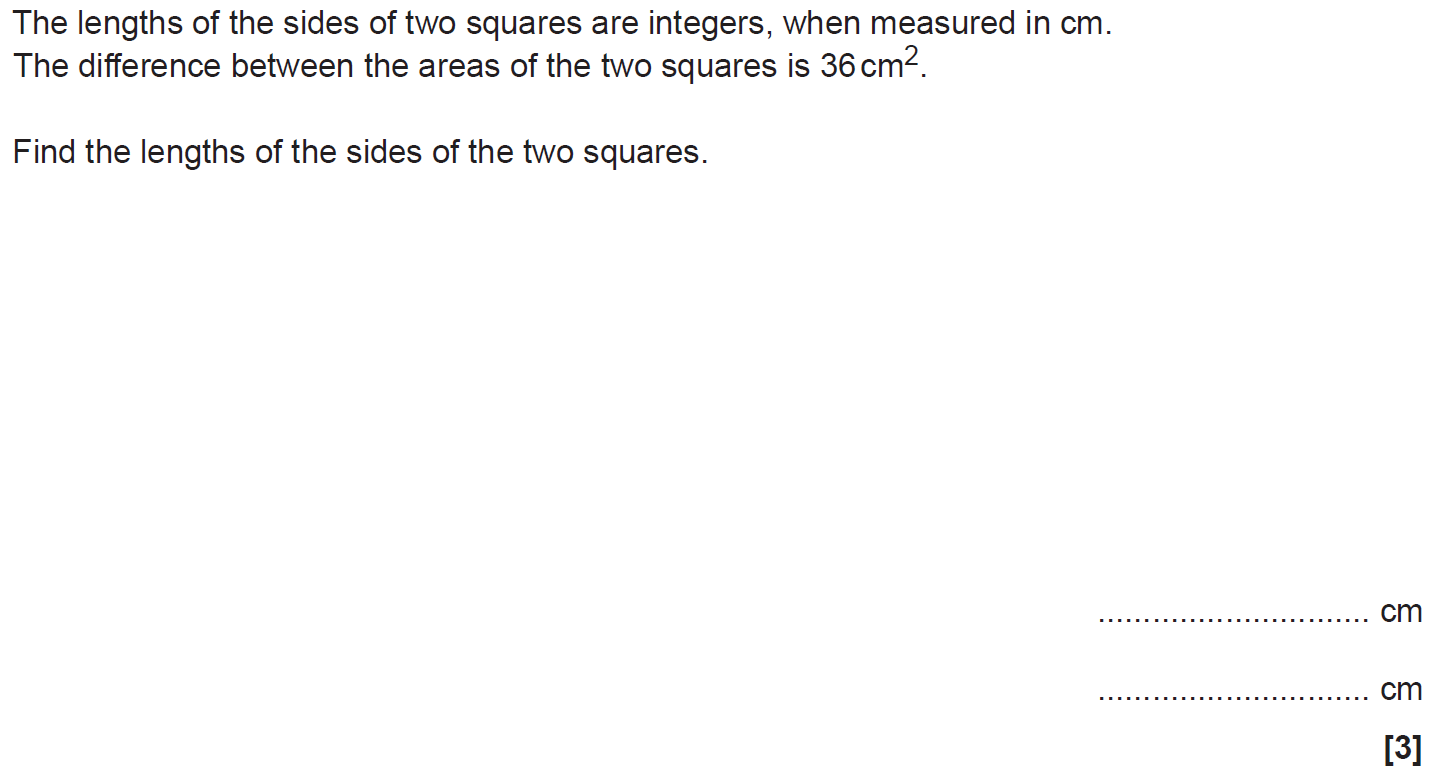 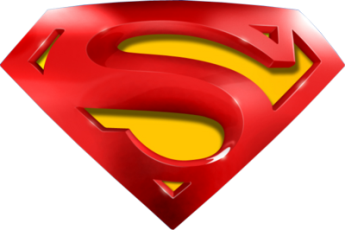 SAM 2H Q7
Properties of Numbers
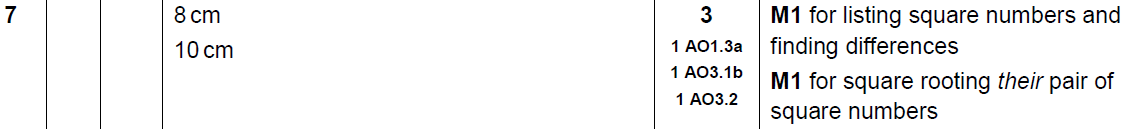 A
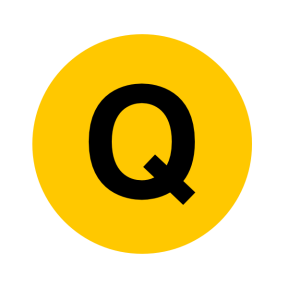 SAM 2H Q16
Properties of Numbers
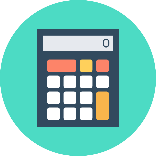 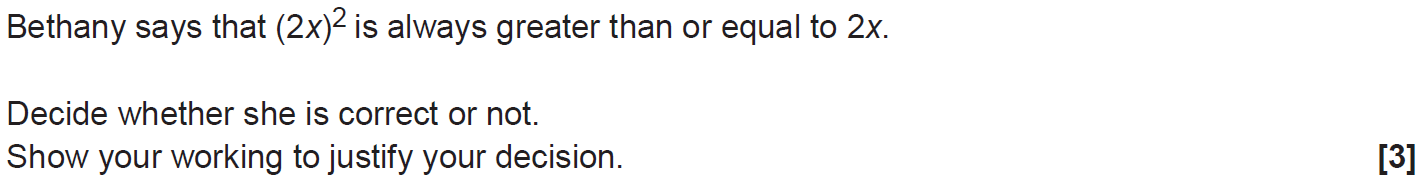 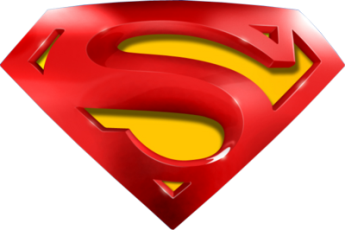 SAM 2H Q16
Properties of Numbers
A
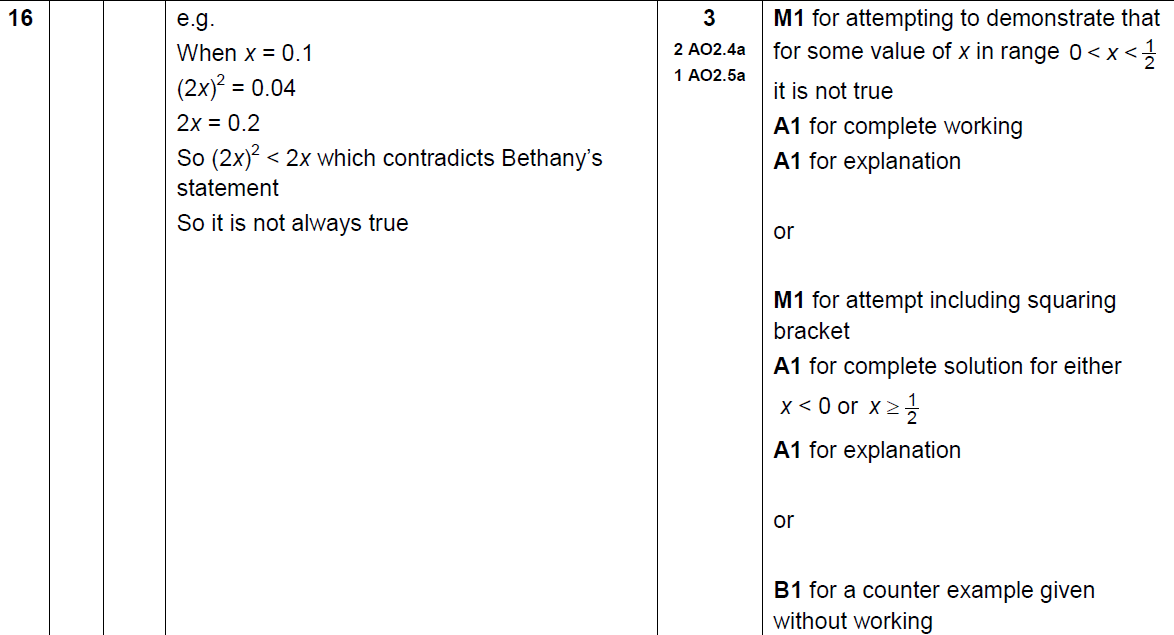 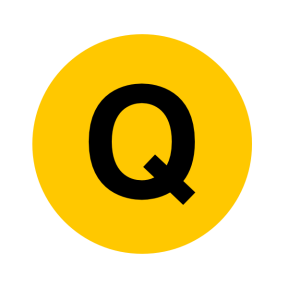 SAM 3H Q3
Properties of Numbers
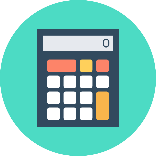 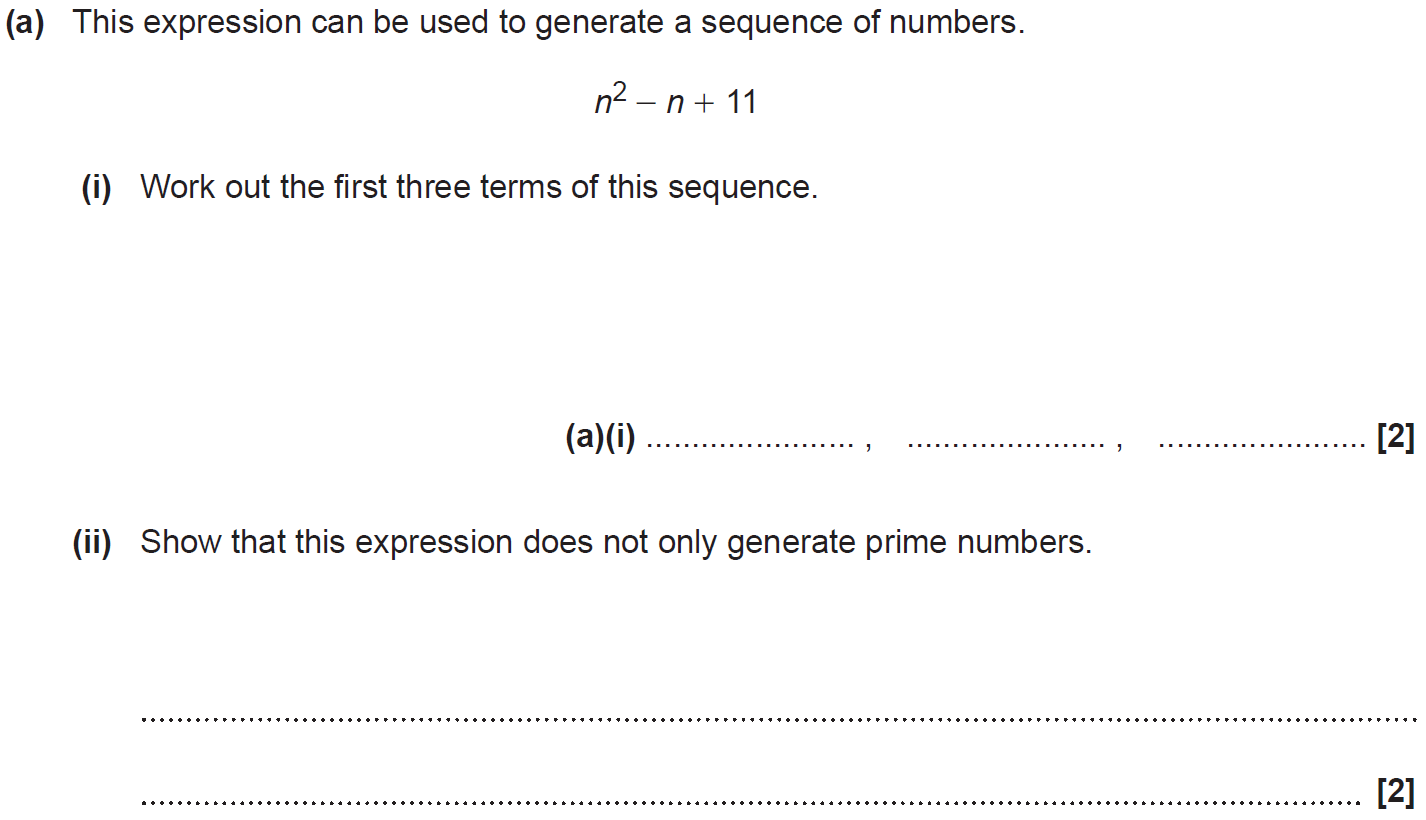 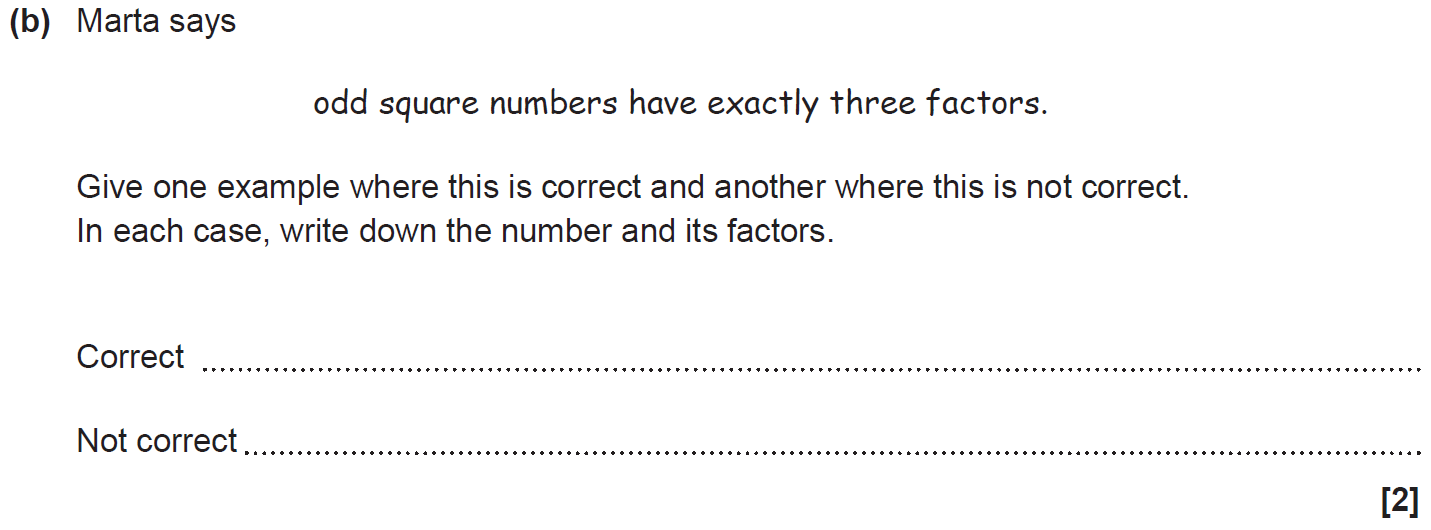 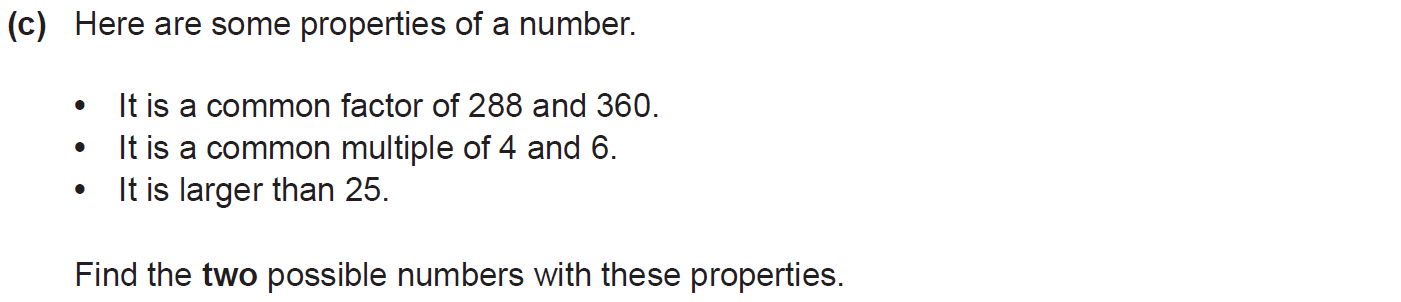 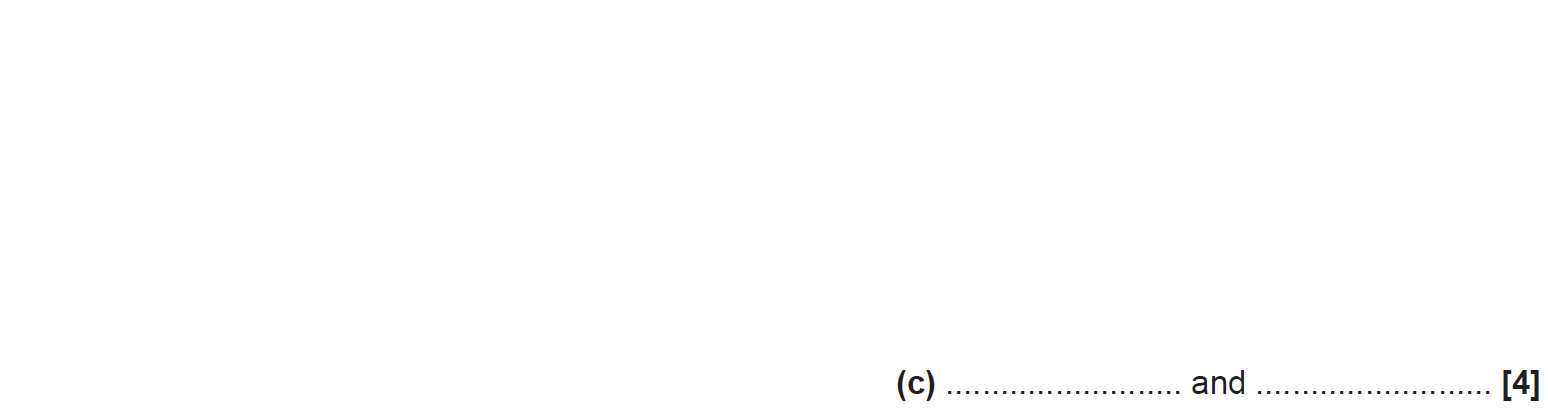 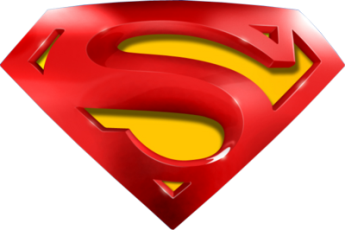 SAM 3H Q3
Properties of Numbers
A (i)
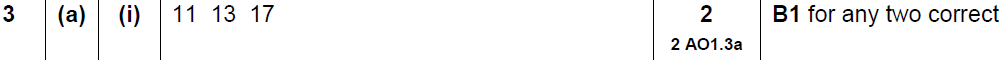 A (ii)
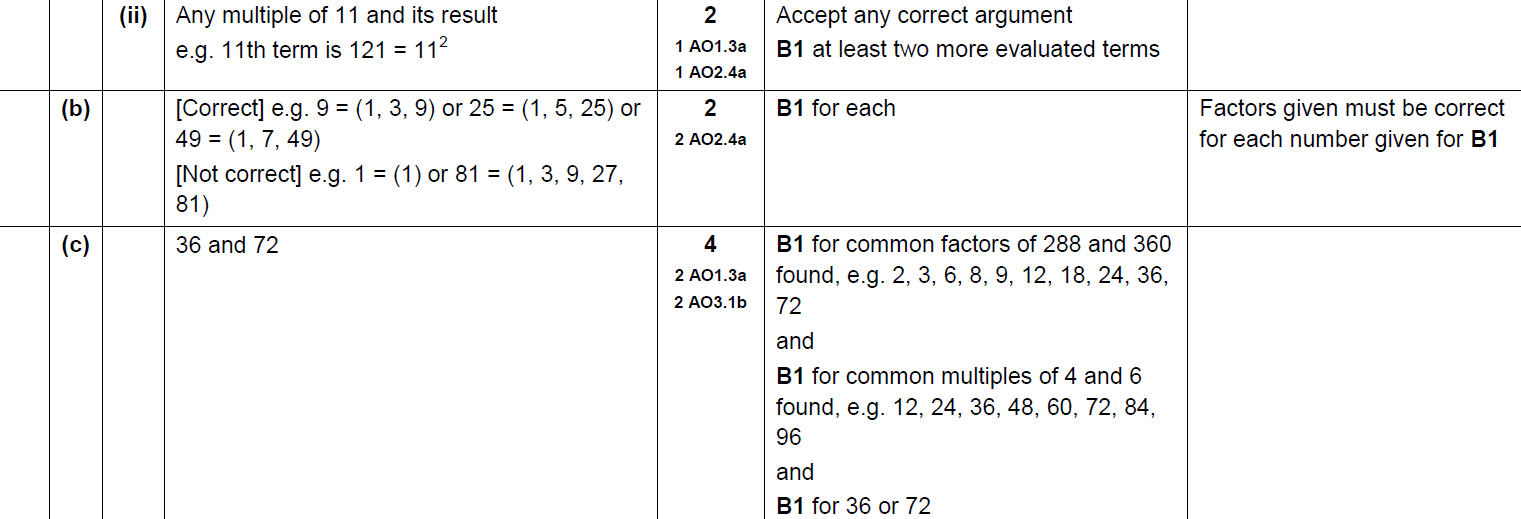 B
C
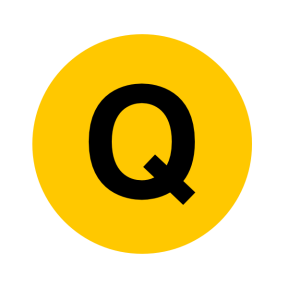 May 2017 1H Q3
Properties of Numbers
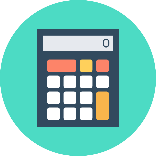 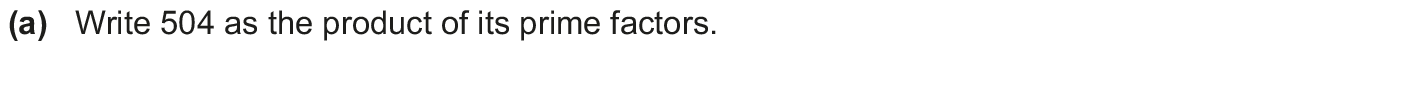 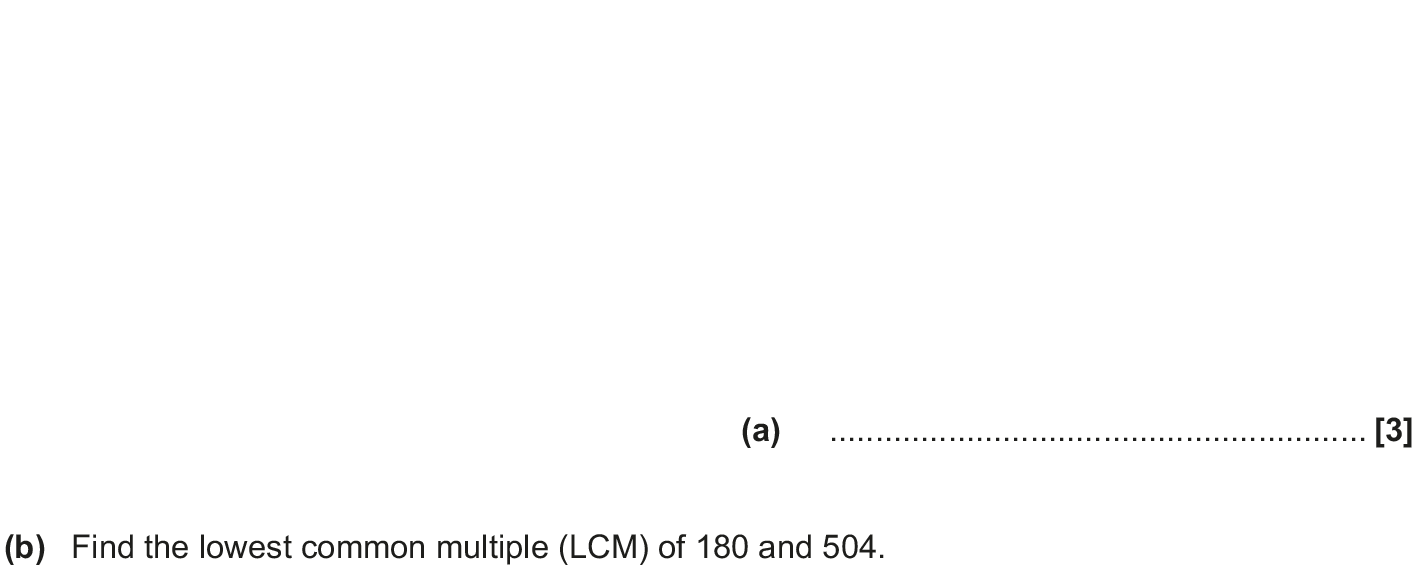 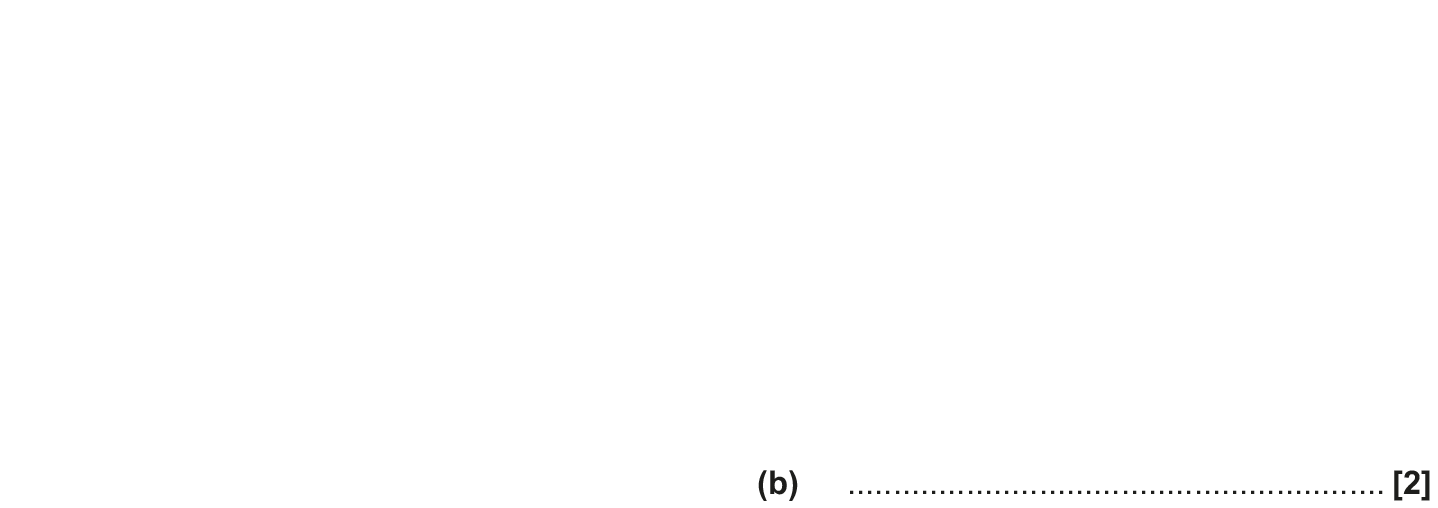 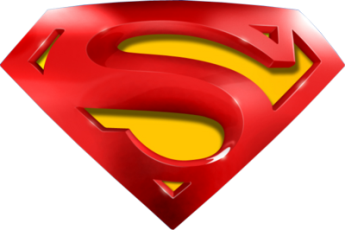 May 2017 1H Q3
Properties of Numbers
A
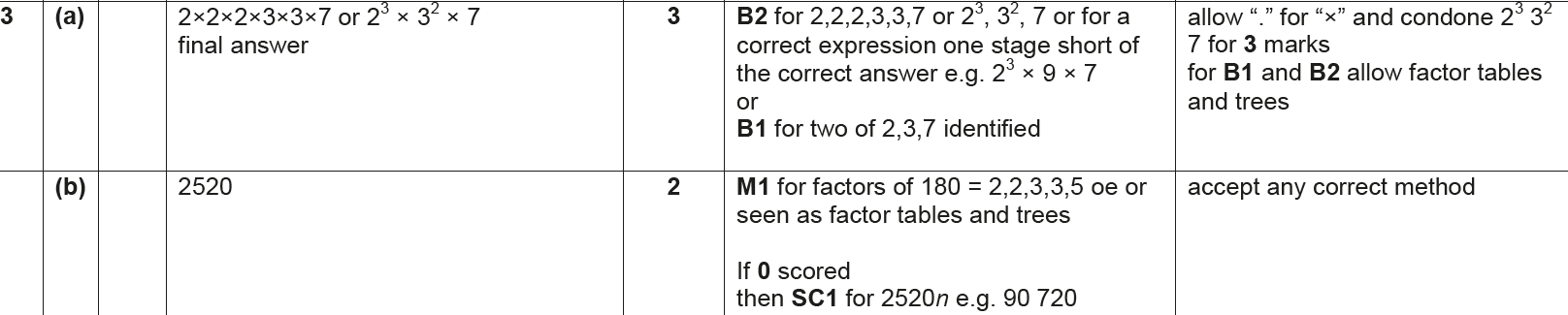 B
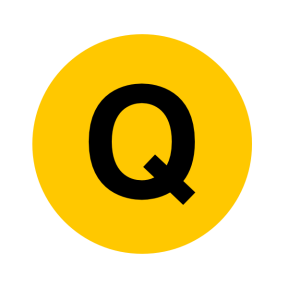 Nov 2017 2H Q3
Properties of Numbers
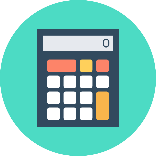 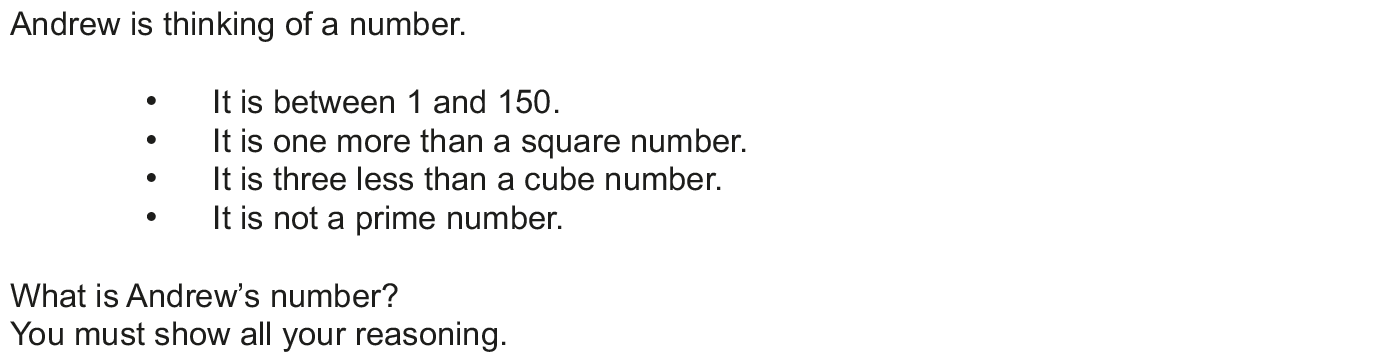 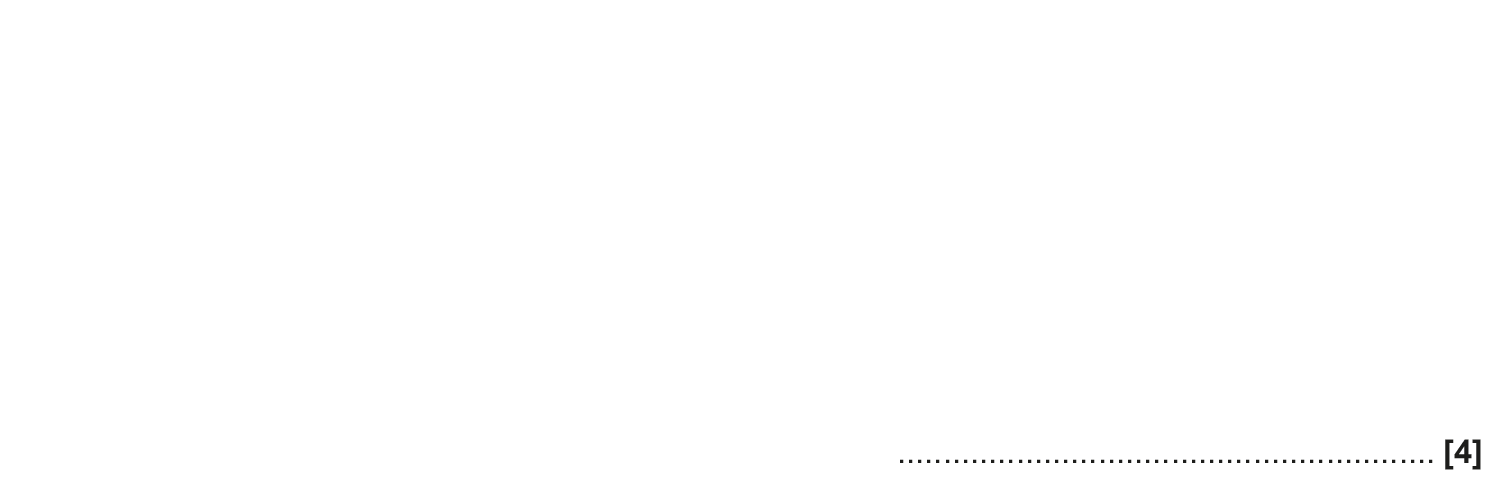 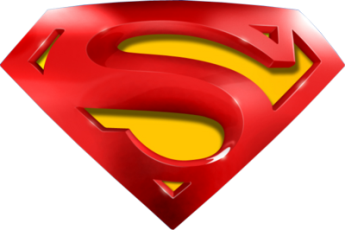 Nov 2017 2H Q3
Properties of Numbers
A
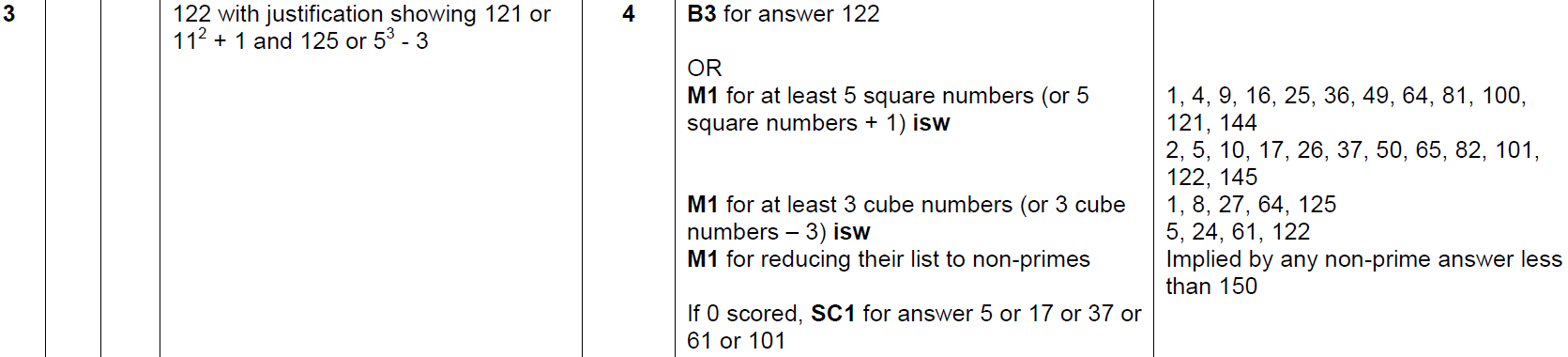 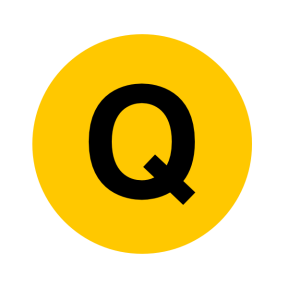 Nov 2017 3H Q2
Properties of Numbers
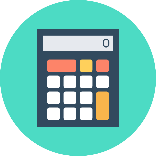 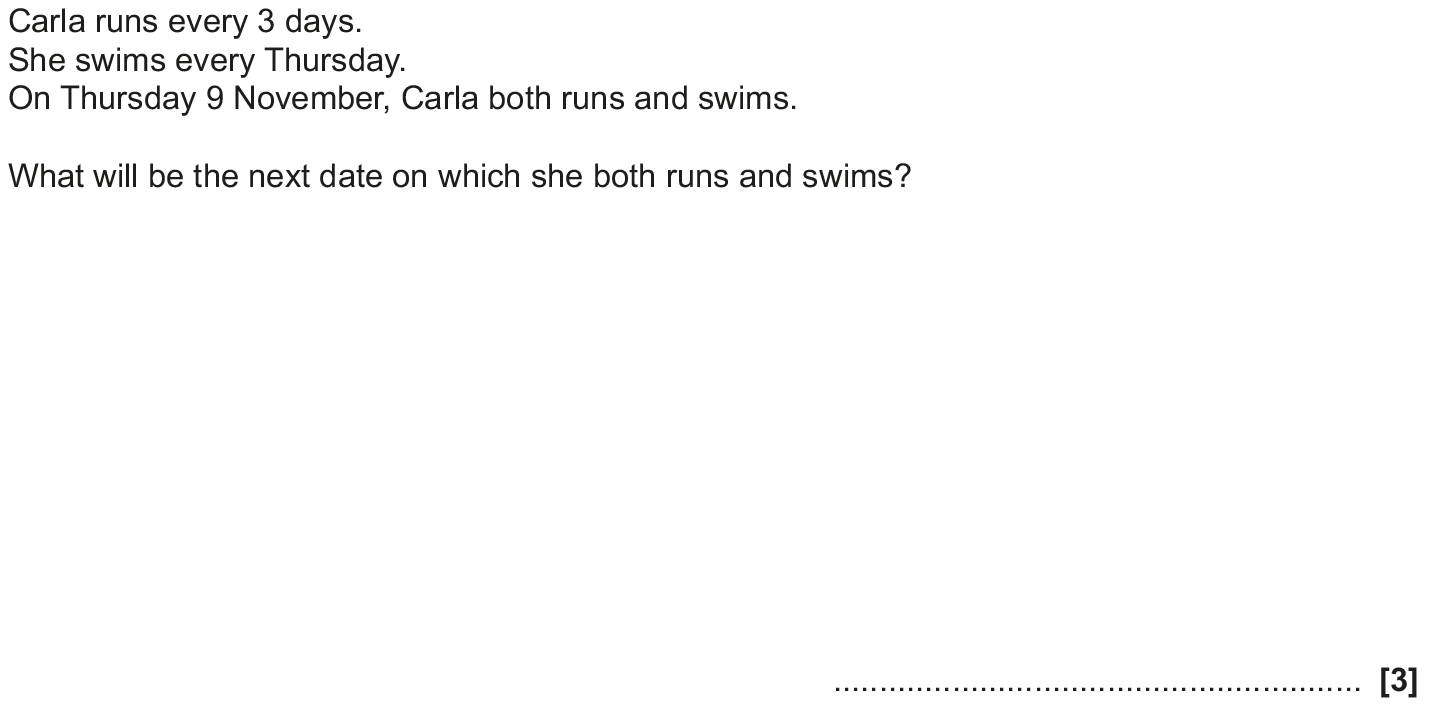 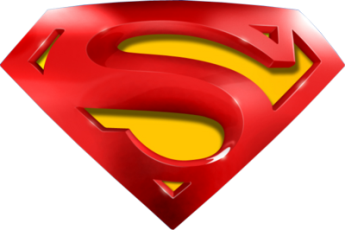 Nov 2017 3H Q2
Properties of Numbers
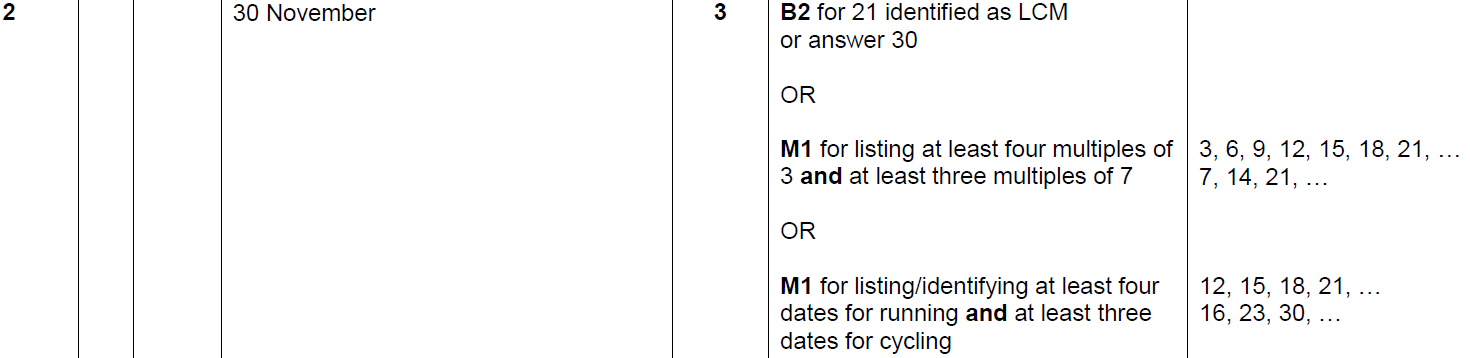 A
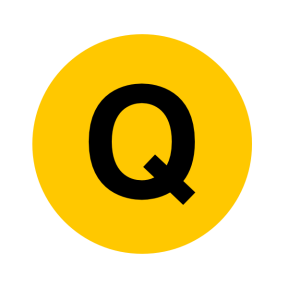 May 2018 1H Q3
Properties of Numbers
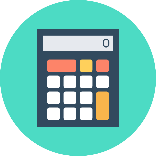 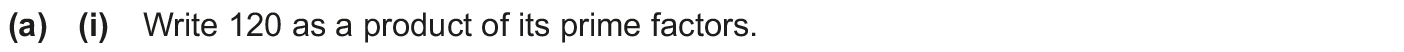 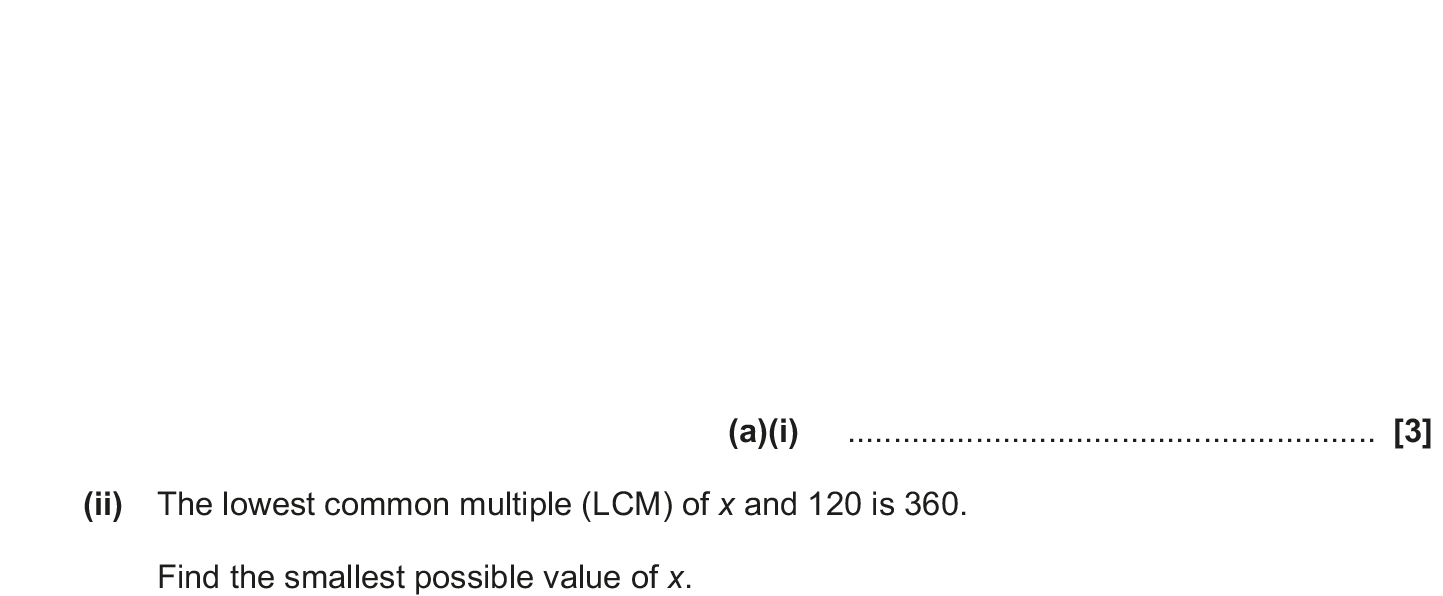 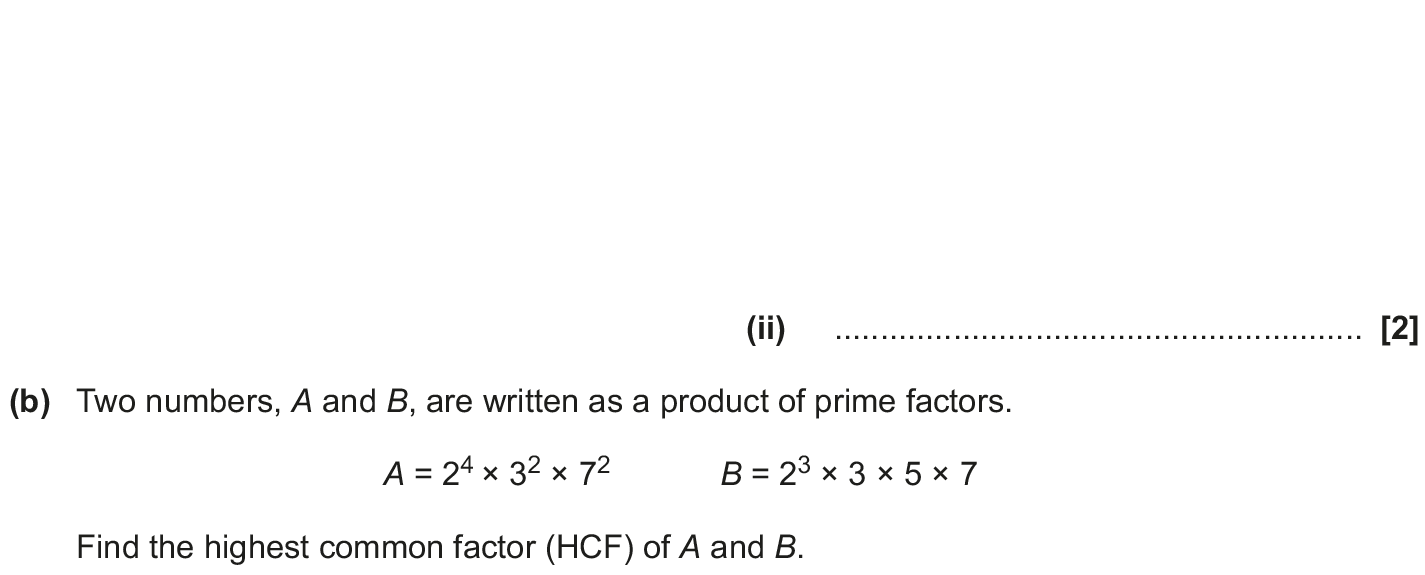 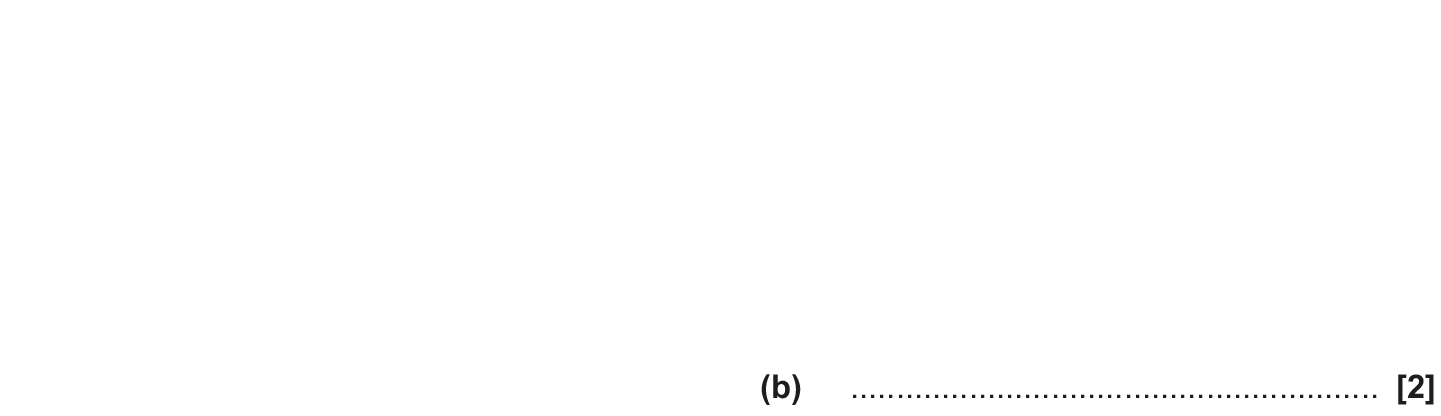 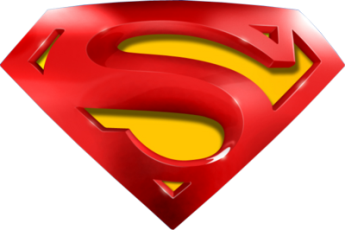 May 2018 1H Q3
Properties of Numbers
A (i)
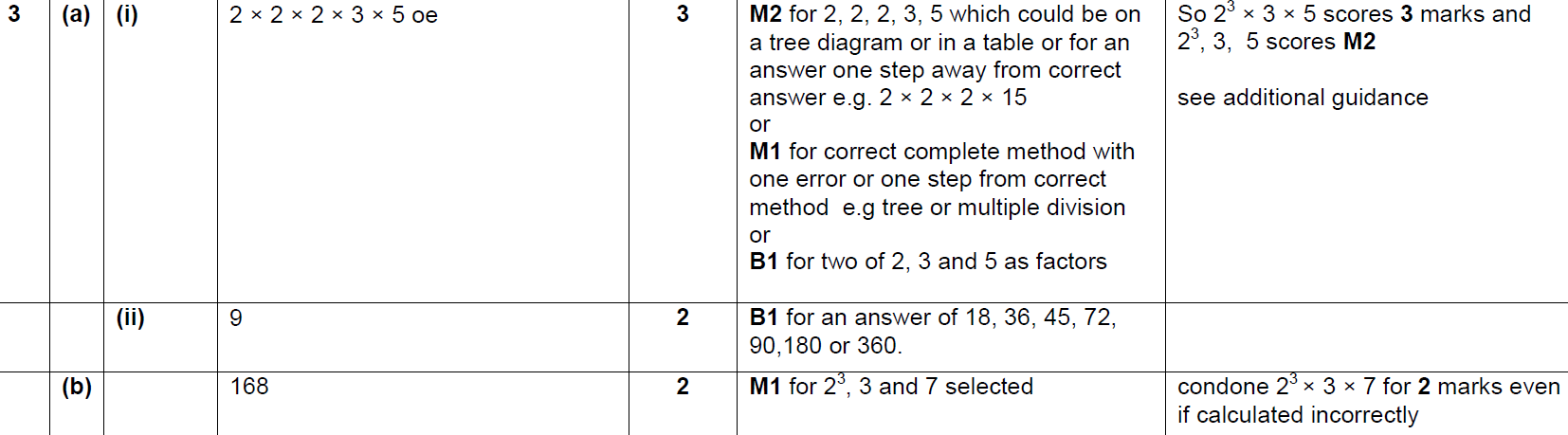 A (ii)
B
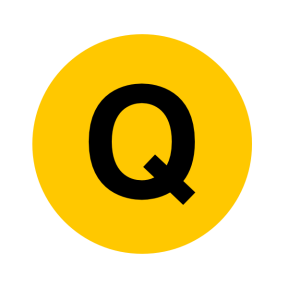 Nov 2018 1H Q8
Properties of Numbers
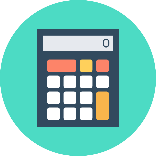 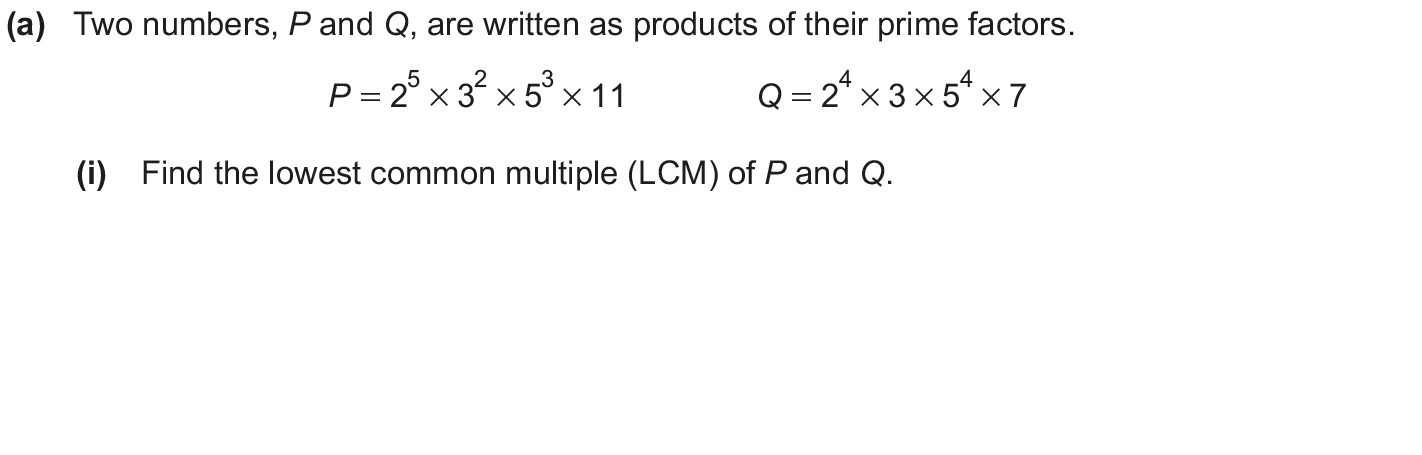 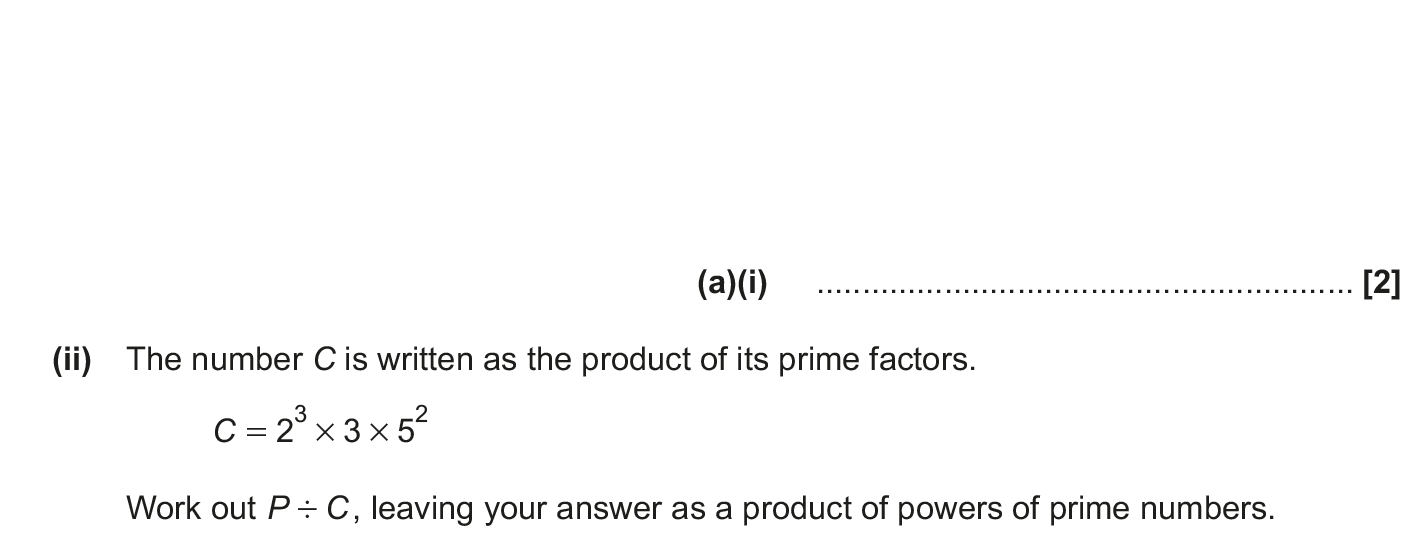 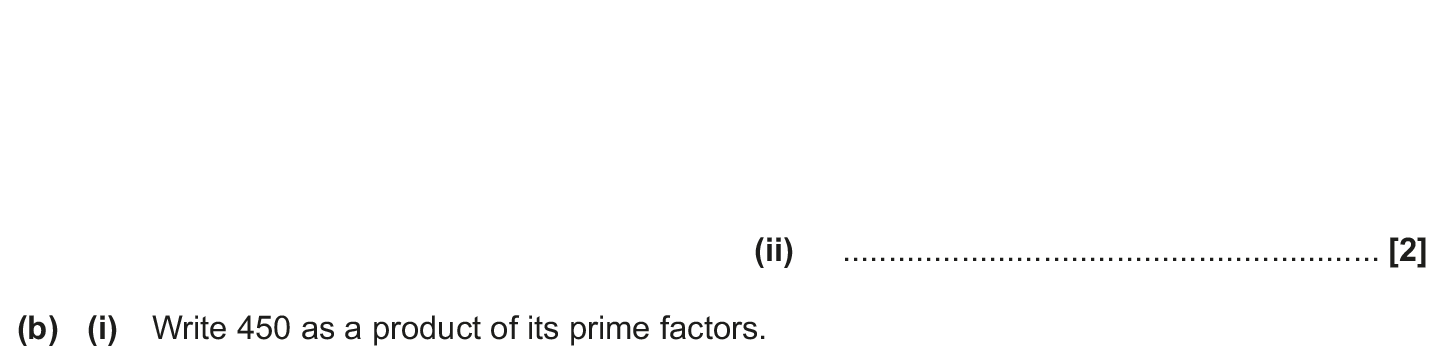 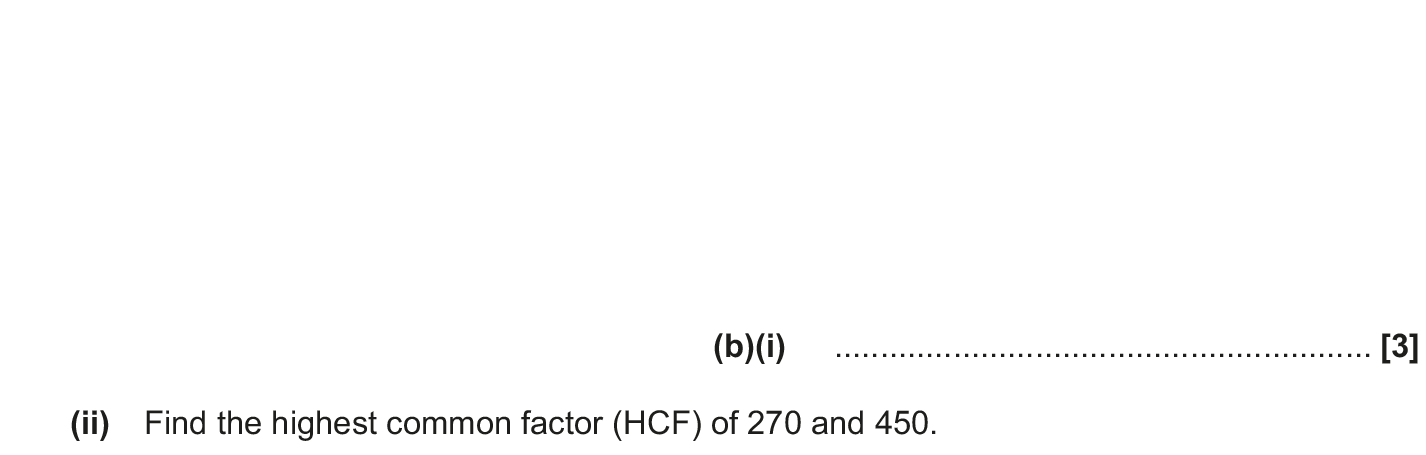 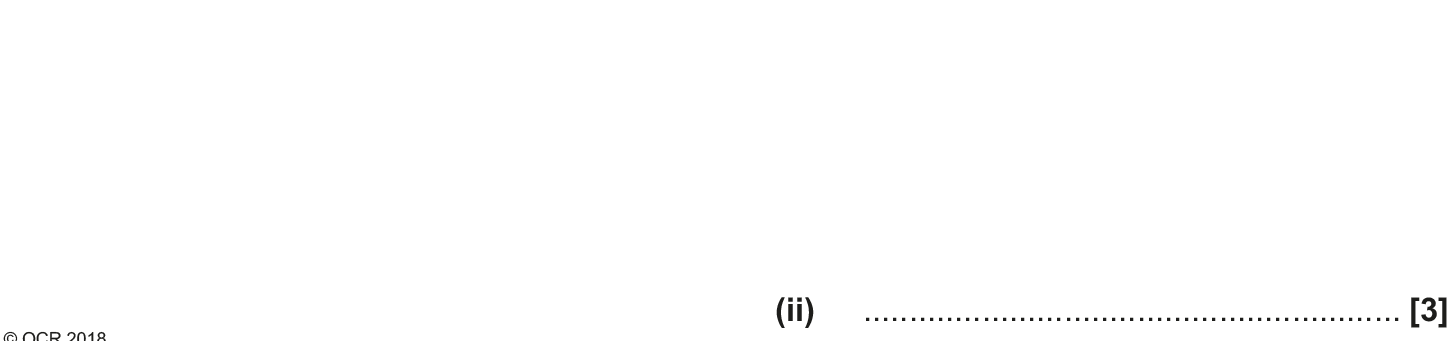 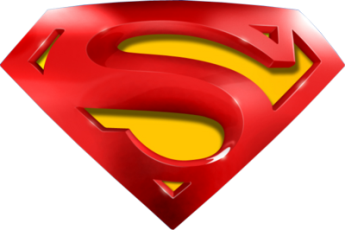 Nov 2018 1H Q8
Properties of Numbers
A (i)
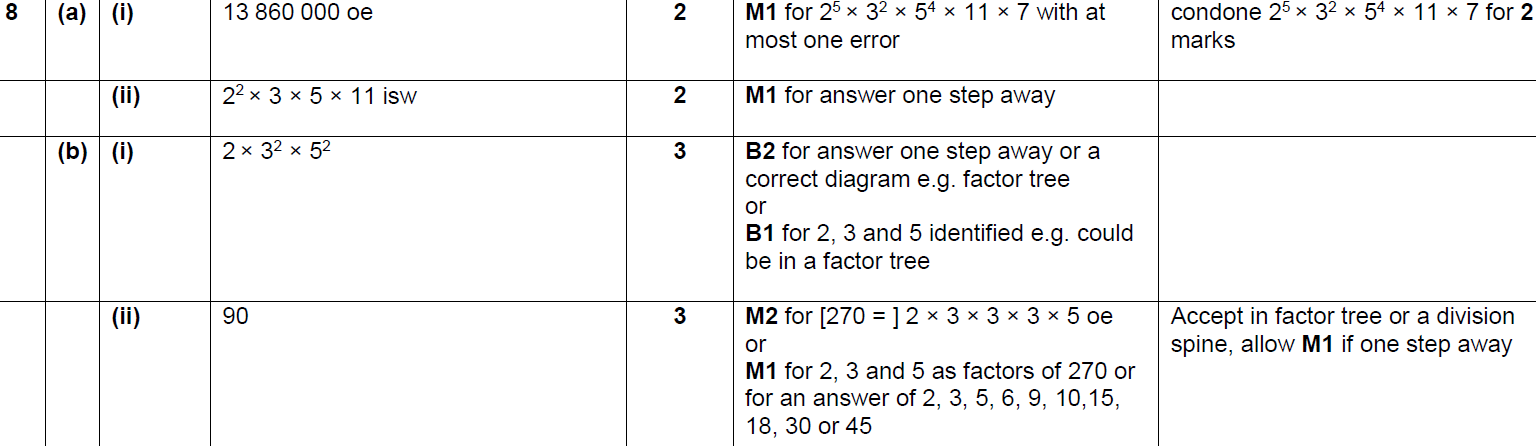 A (ii)
B (i)
B (ii)
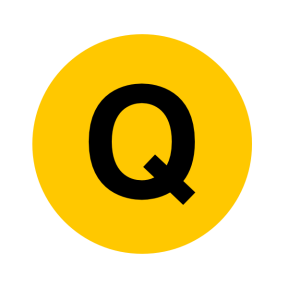